Name____________________________	Class__________

Science Homework due 11/11/19
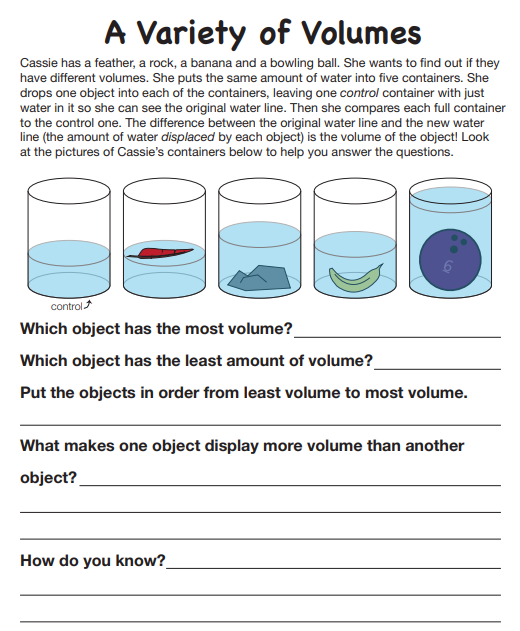